mmwewwwwwe
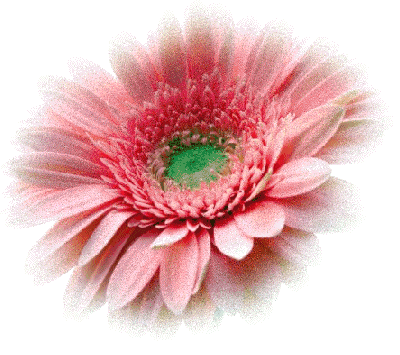 Welcome
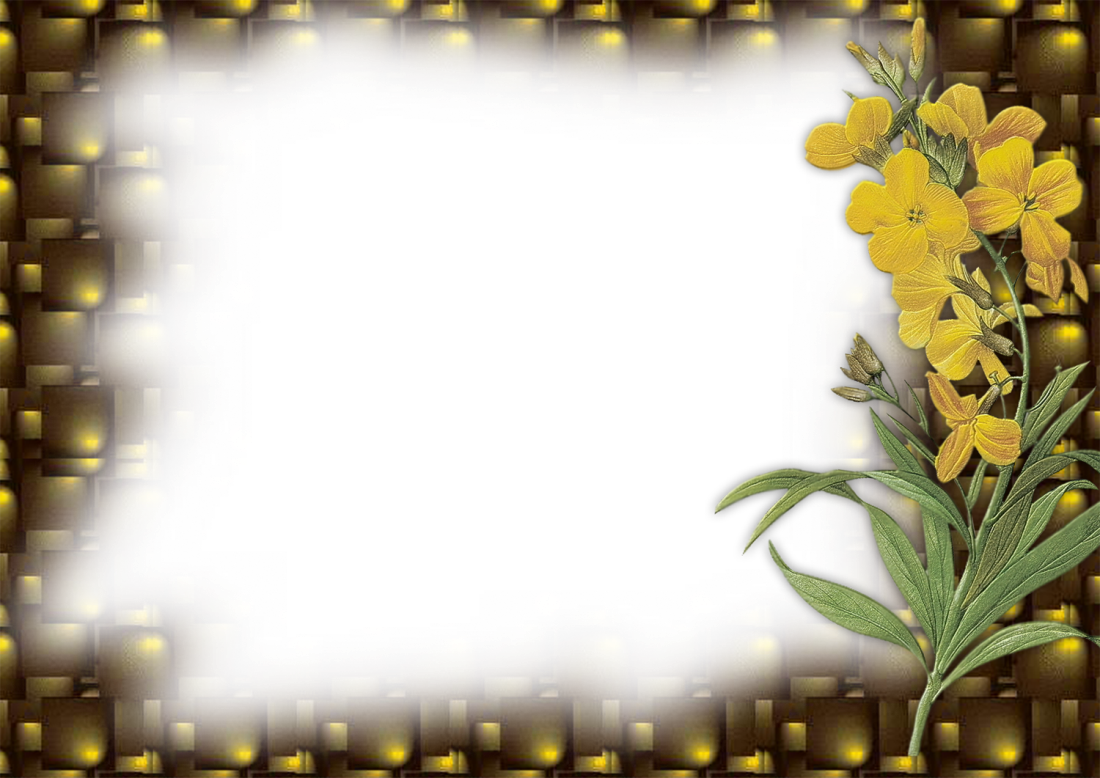 Md. Mizanru Rahman
Assistant Teacher
Kartala Govt. Primary school
Chandina, Cumilla.
01723316682
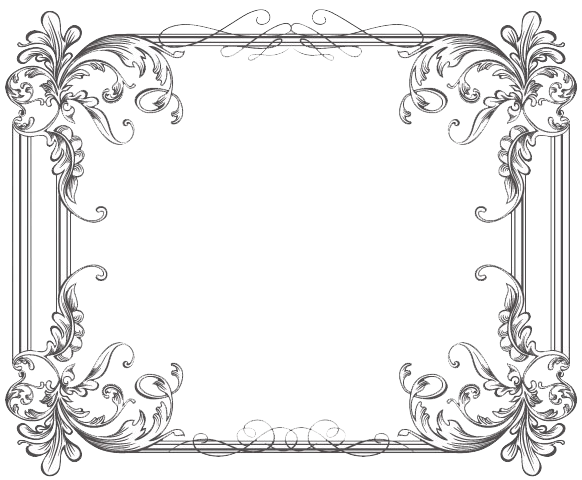 Class:3
Subject:English
Unit:21
Lesson:3
Time:40 minutes
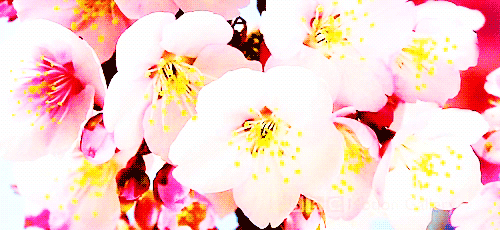 SONG
WE  SHALL  OVERCOME  ,WE  SHALL  OVERCOM…
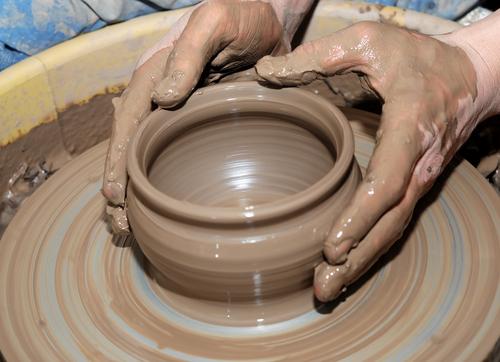 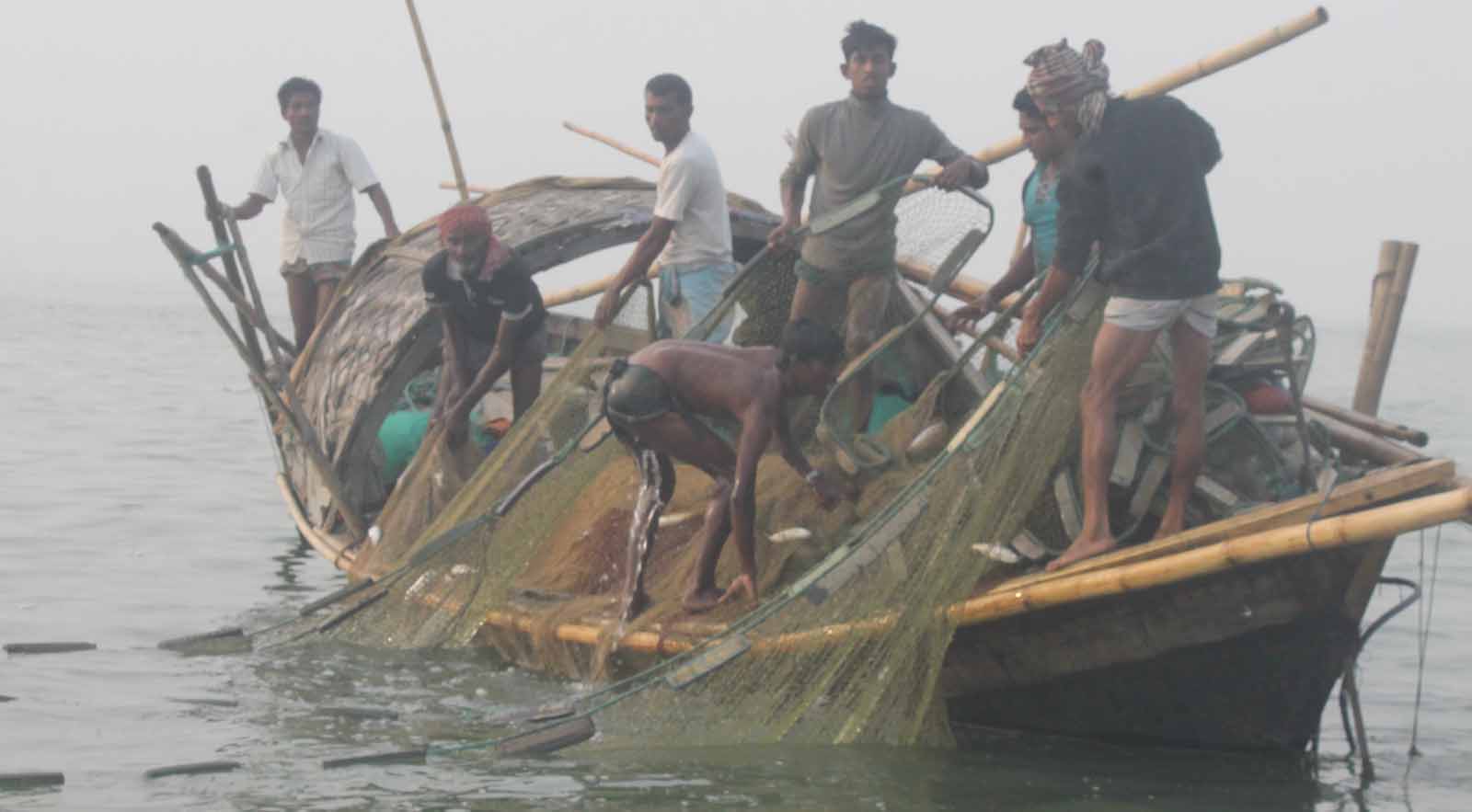 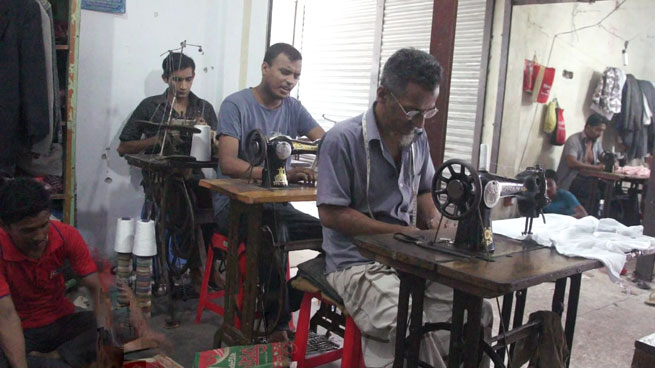 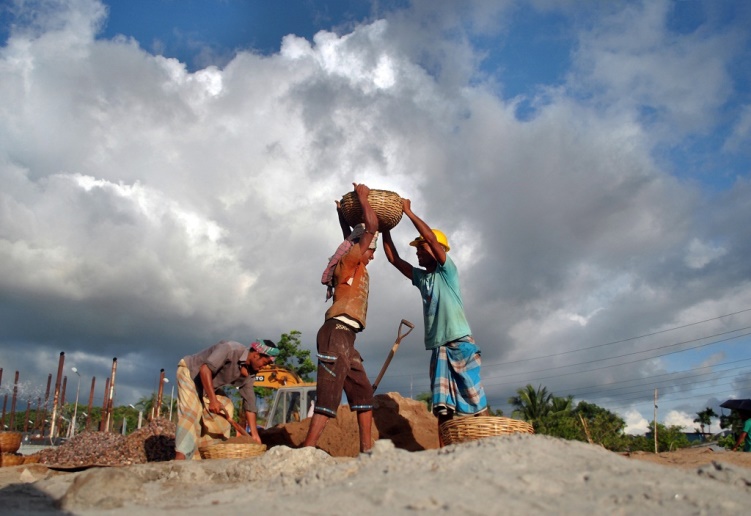 OCCUPATIONS
Lesson  tittle:-
Page no-43
Learning outcomes
Students will be able to:
8.1.1 write words from the
Textbook or model.
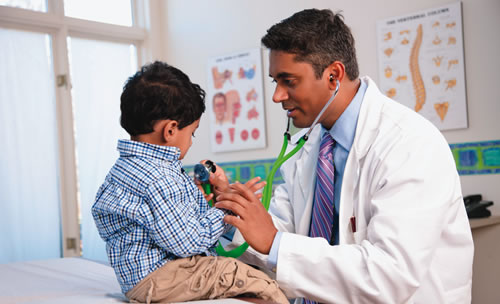 Doctor
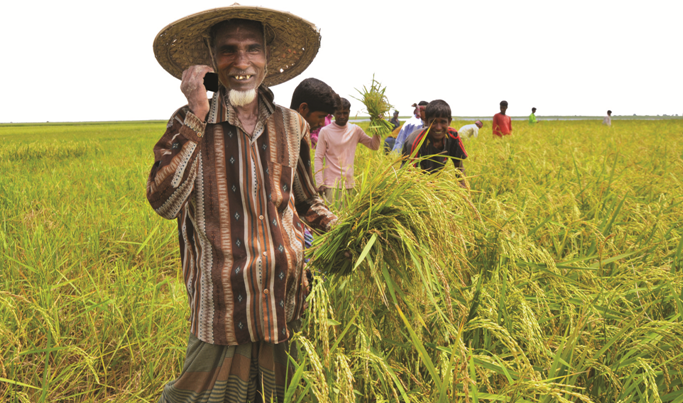 Farmer
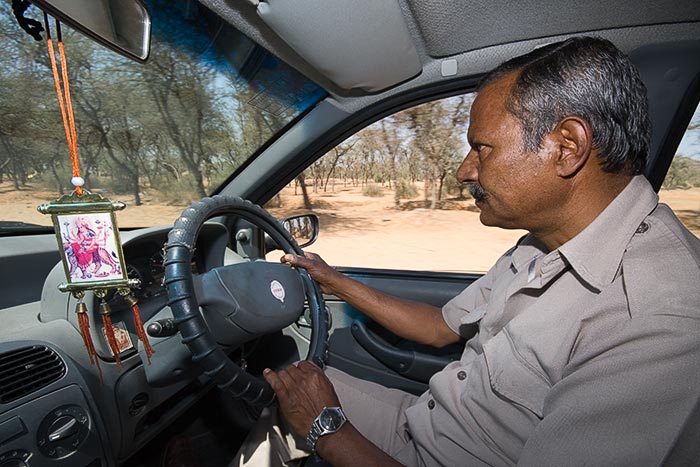 Driver
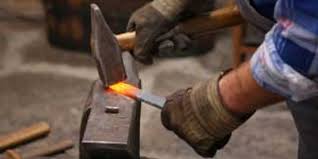 Blacksmith
MATCH THE PICTURES  WITH WORDS
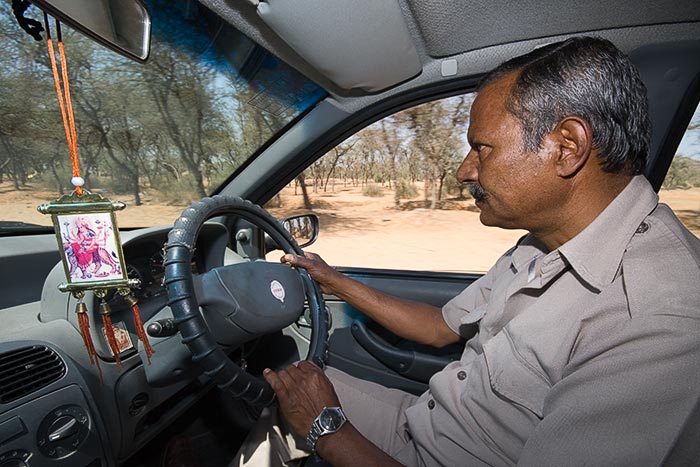 Doctor
Blacksmith
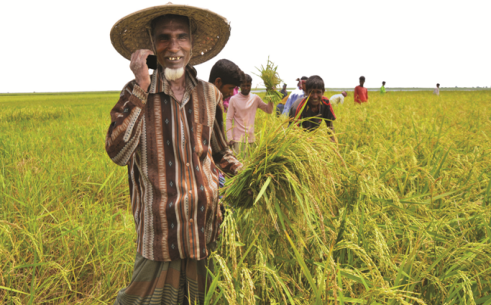 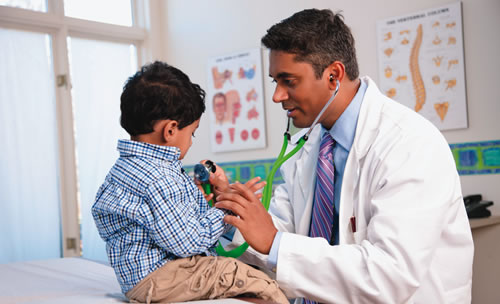 Driver
Farmer
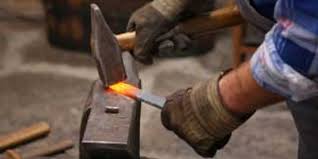 Group-A
Group-B
G
R
O
U
P

W
O
R
K
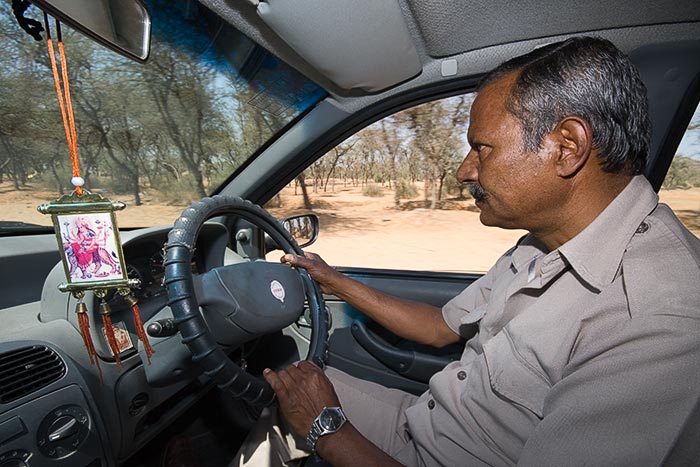 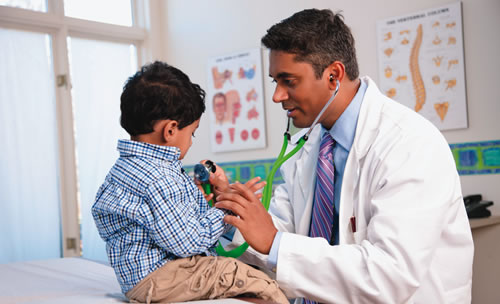 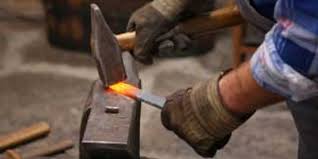 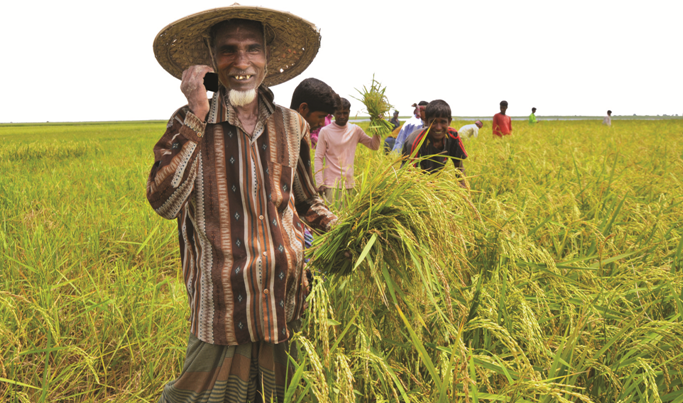 EVALUATION
Write the name of four occupations :-
HOME  WORK
Read with spelling and writing the name of  todays  four  occupations .
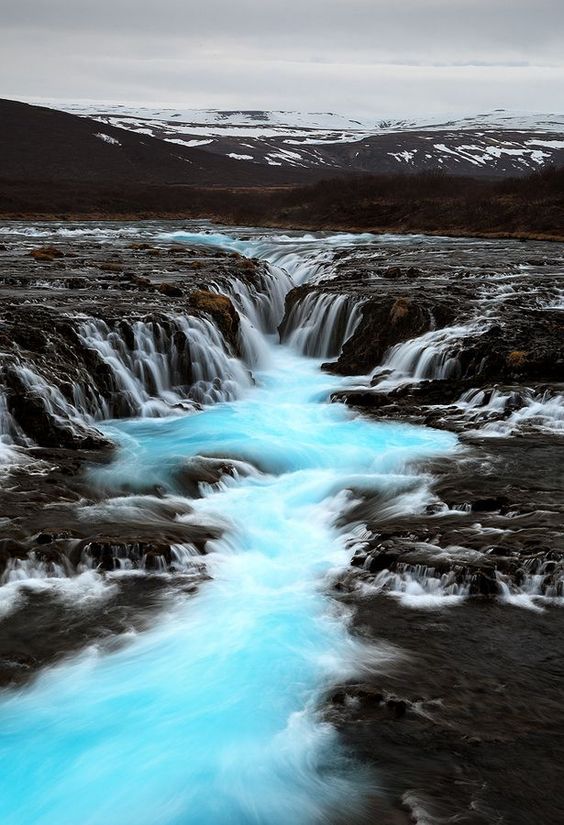 THANK  YOU